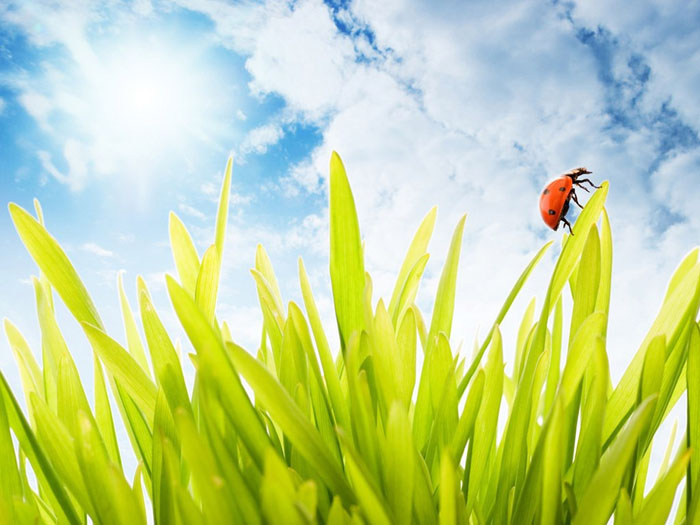 Итоги работы за 
летний период 2014 г.
ГБОУ гимназия №1272
Воспитатель
 Кузьмичева О.П.
2014 г.
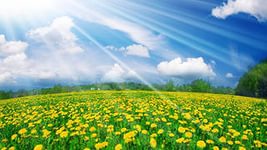 Цель:
  Сохранение и укрепление физического и психического здоровья детей с учетом индивидуально-типологических  особенностей детей дошкольного возраста.
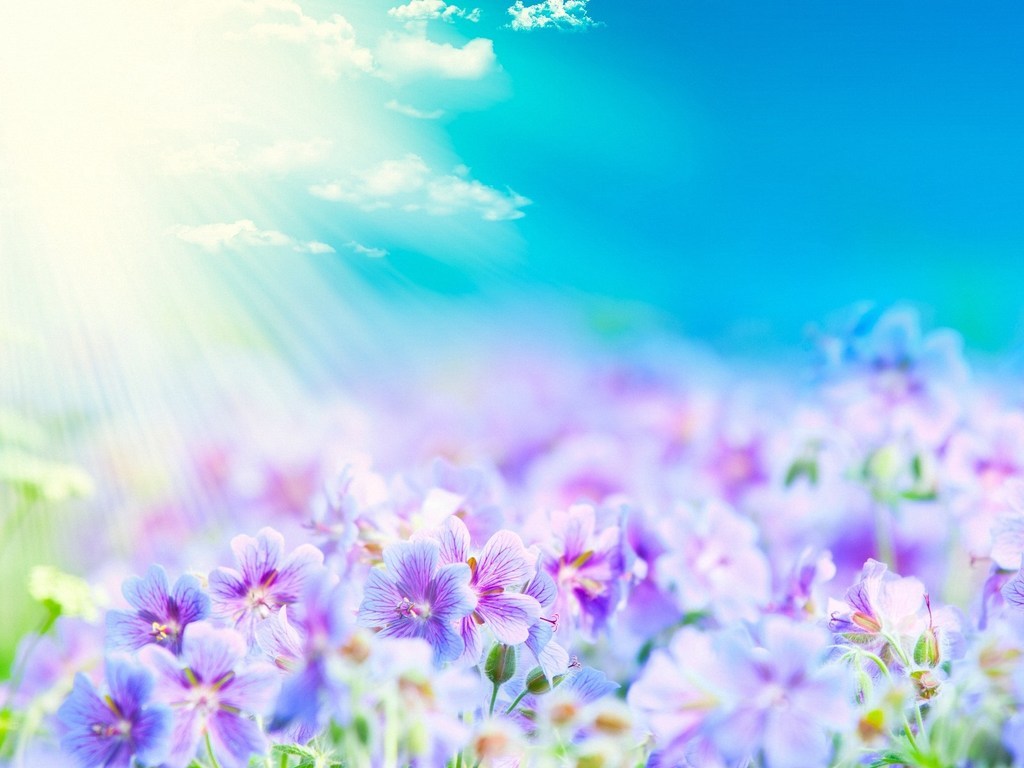 Задачи: 
Создать условия, обеспечивающие охрану жизни и здоровья детей, предупреждение заболеваемости и   травматизма в летний период.
 Продолжать работу по воспитанию здорового образа жизни дошкольников. 
Реализовать систему мероприятий, направленную на оздоровление и физическое развитие детей, их нравственное воспитание, развитие любознательности и познавательной активности, формирование культурно-гигиенических и трудовых навыков.
Обеспечить положительное эмоциональное состояние каждого ребенка. 
Осуществить педагогическое и санитарное просвещение родителей по вопросам воспитания и оздоровления детей в летний период.
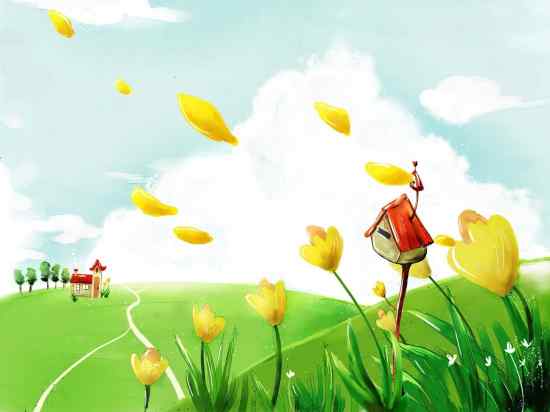 Развлечение «Здравствуй березка»
июнь
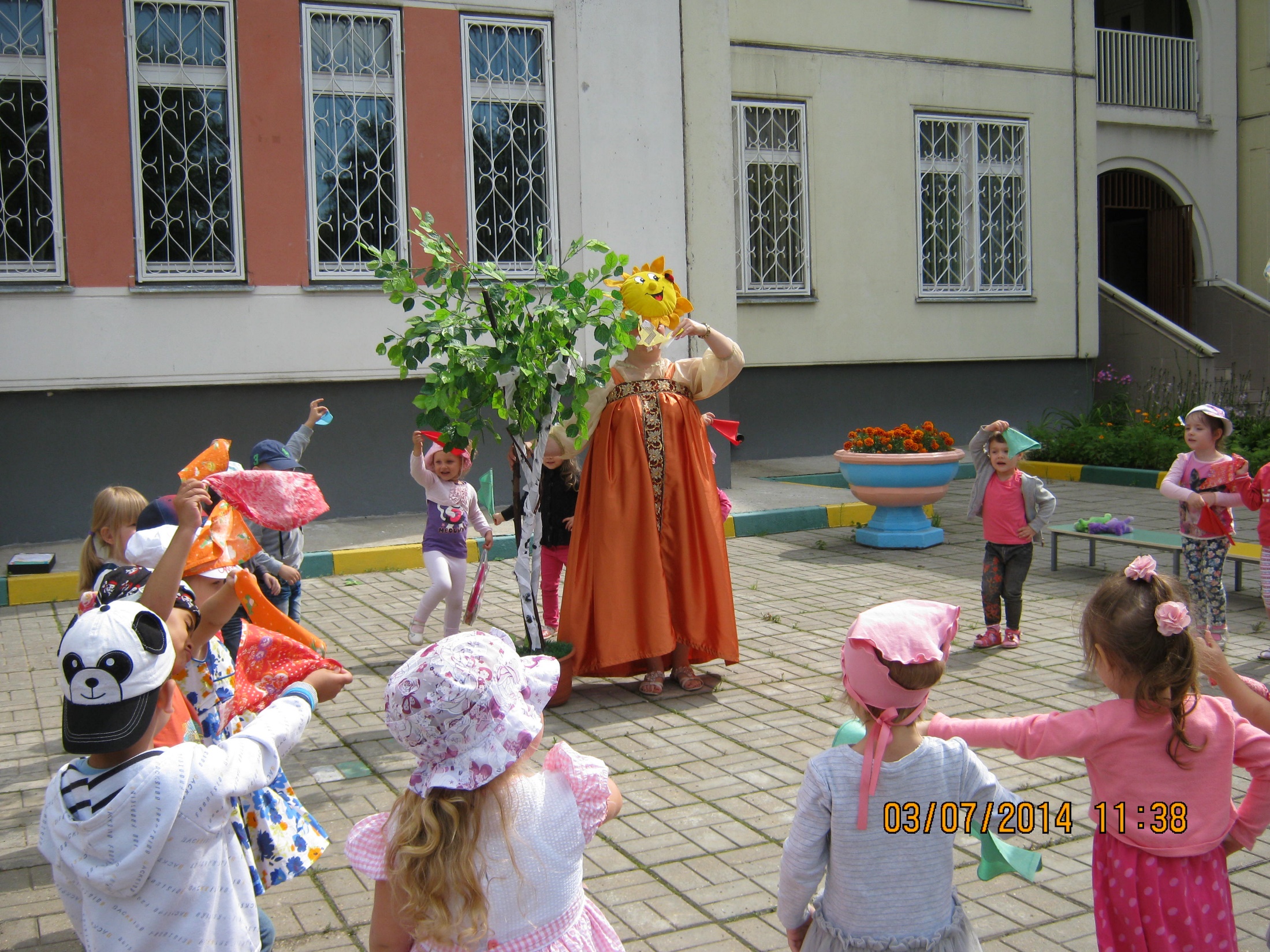 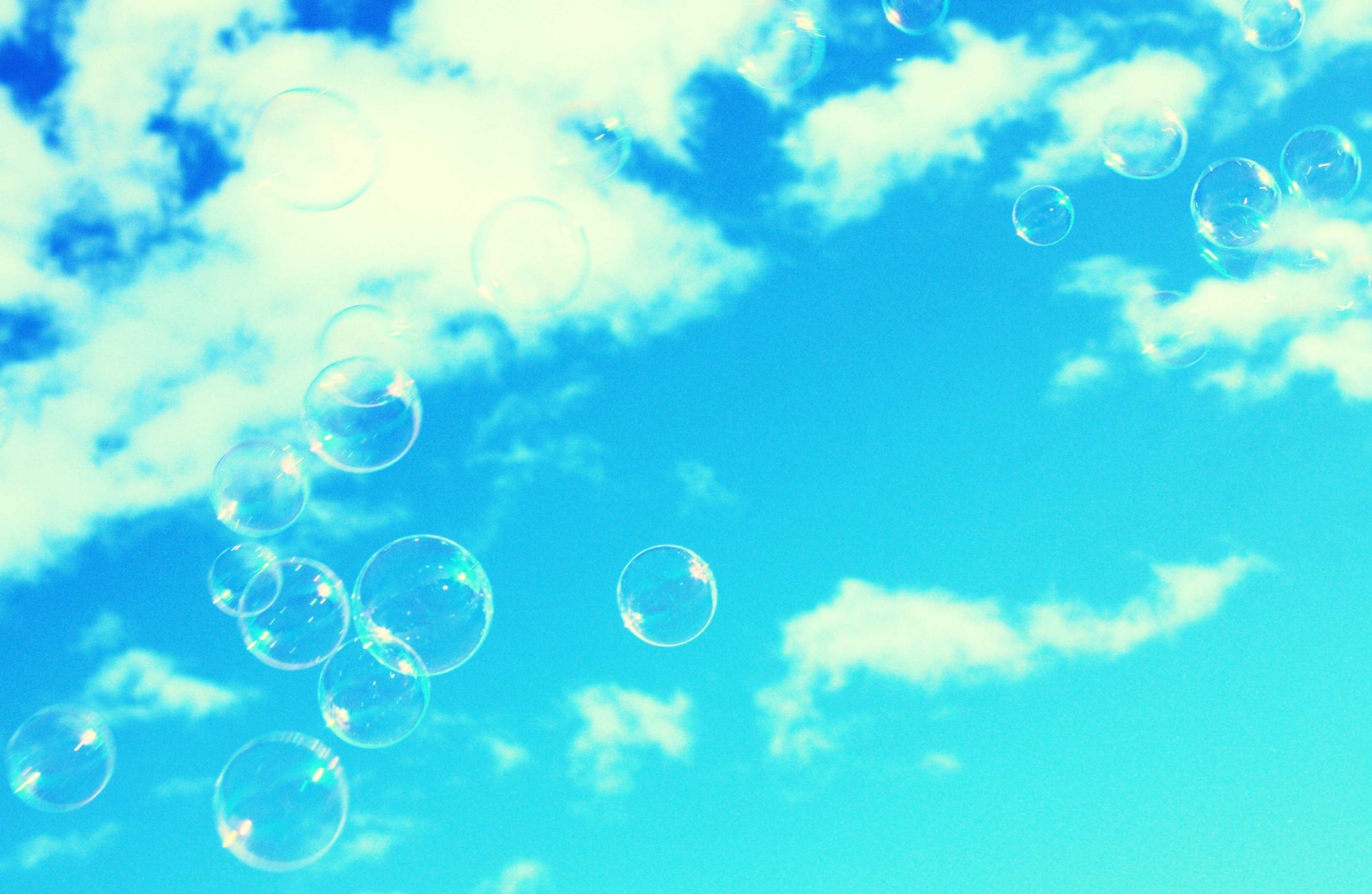 Развлекательное мероприятие
«Мыльные пузыри»
июль
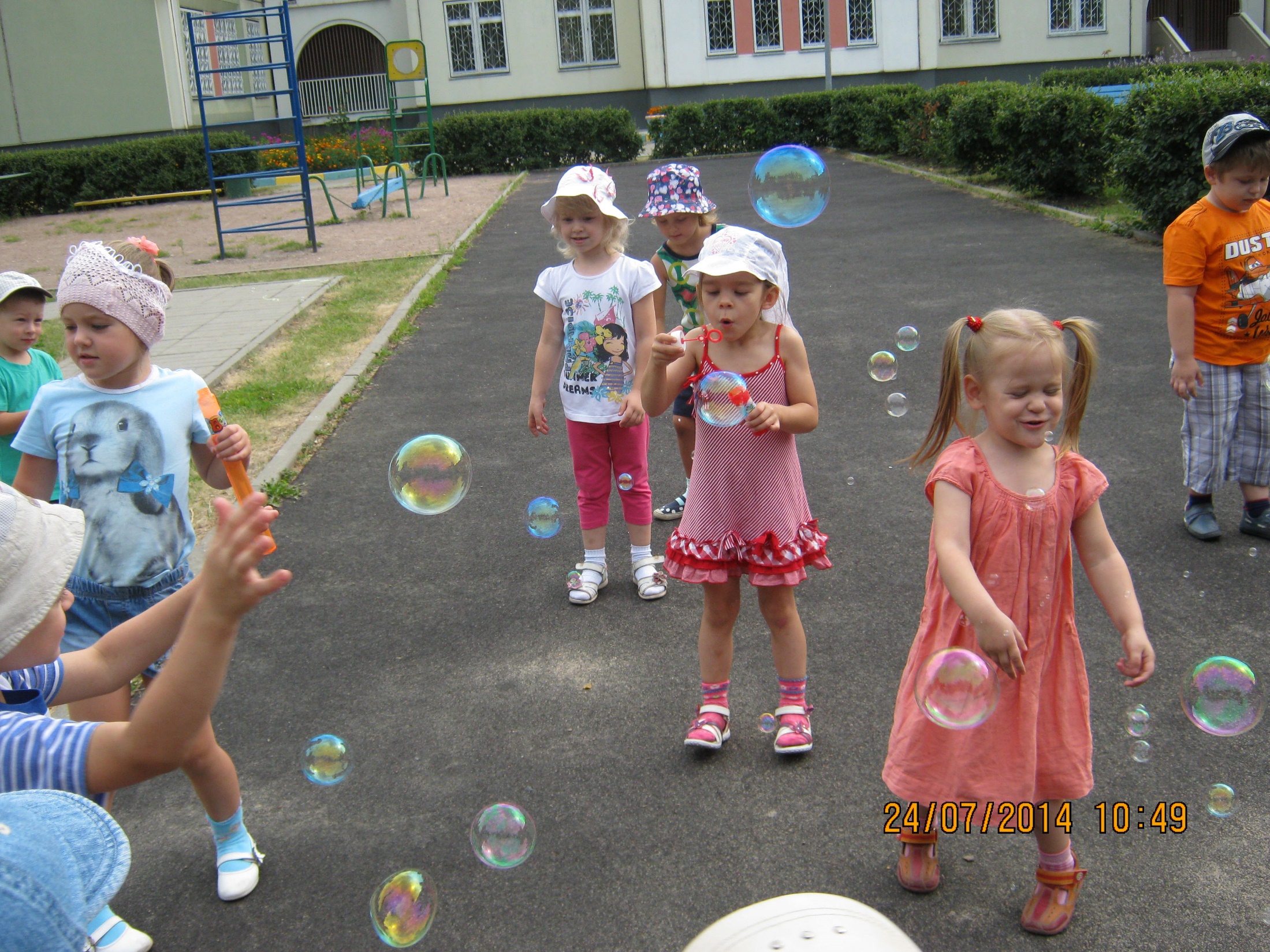 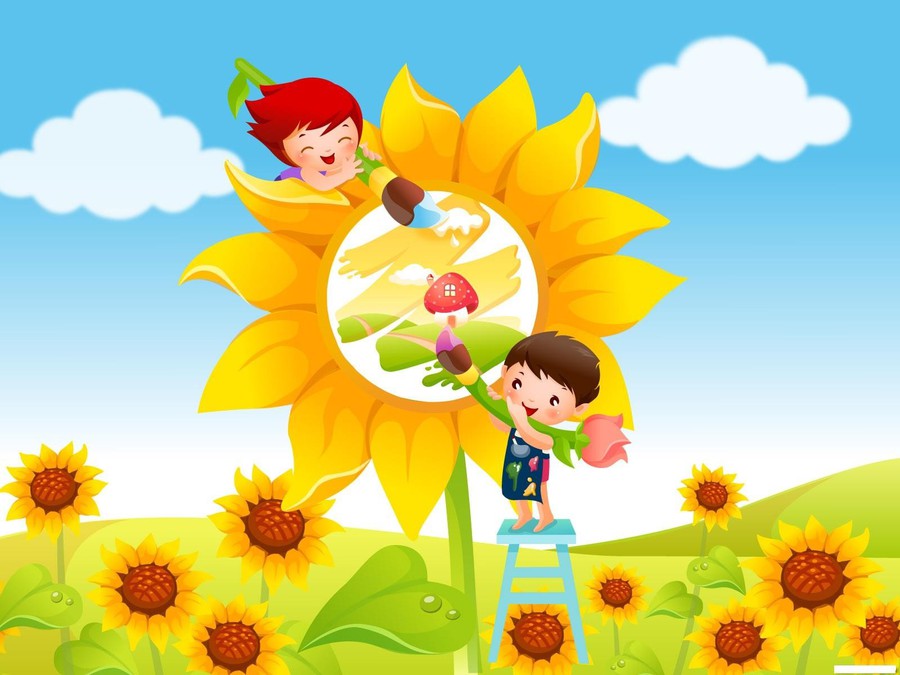 Спортивный праздник 
« День здоровья!»
июль
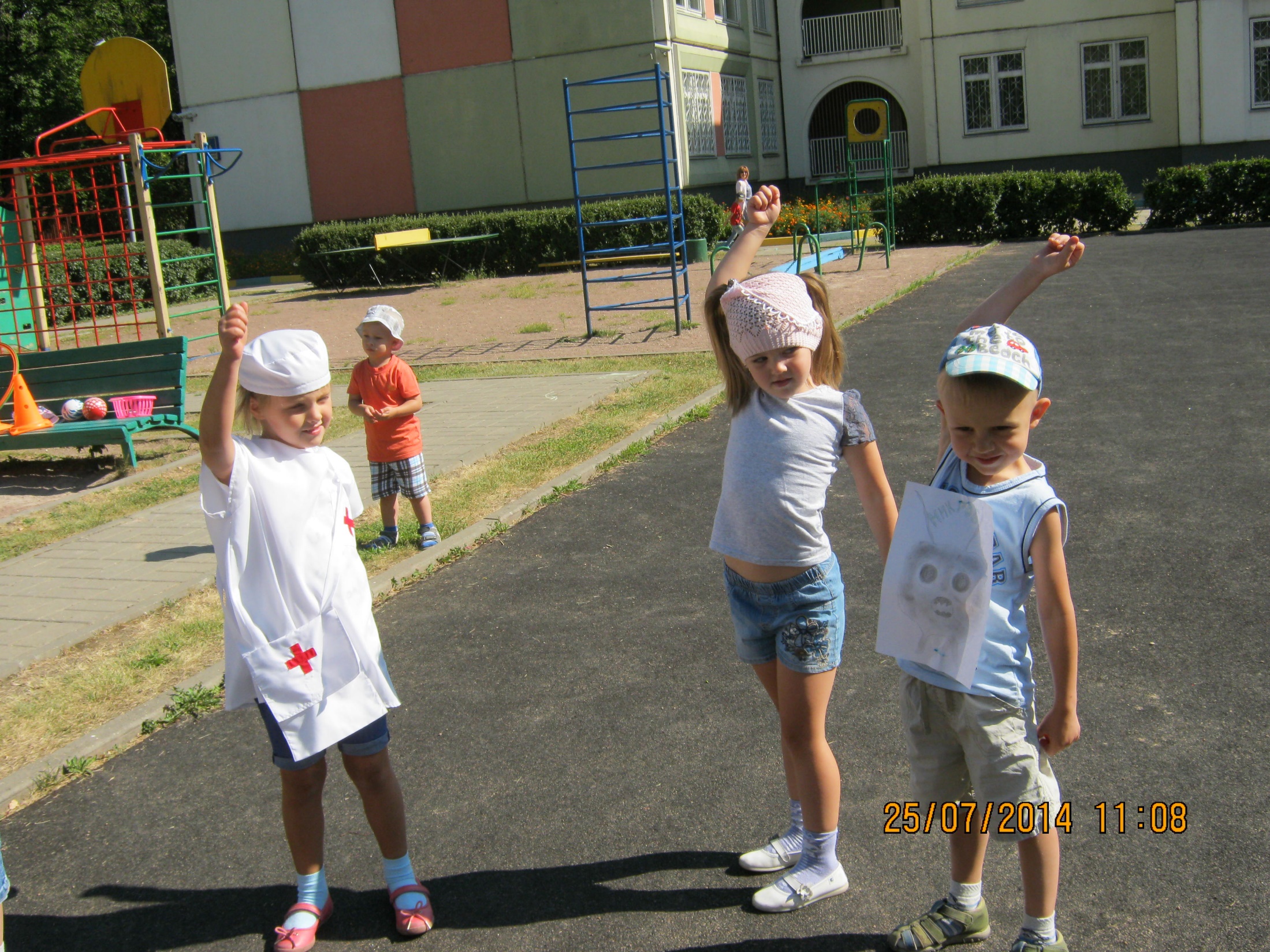 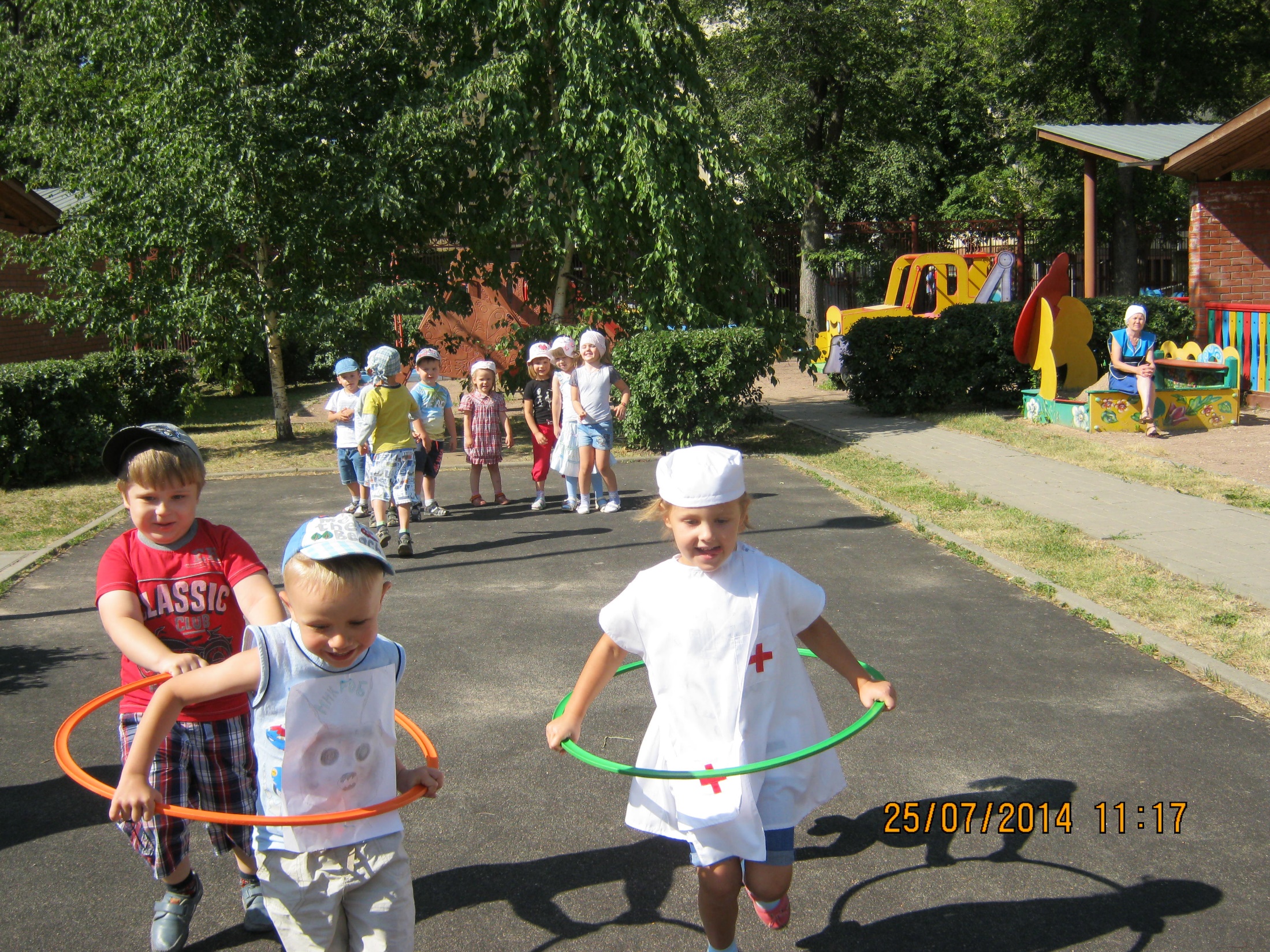 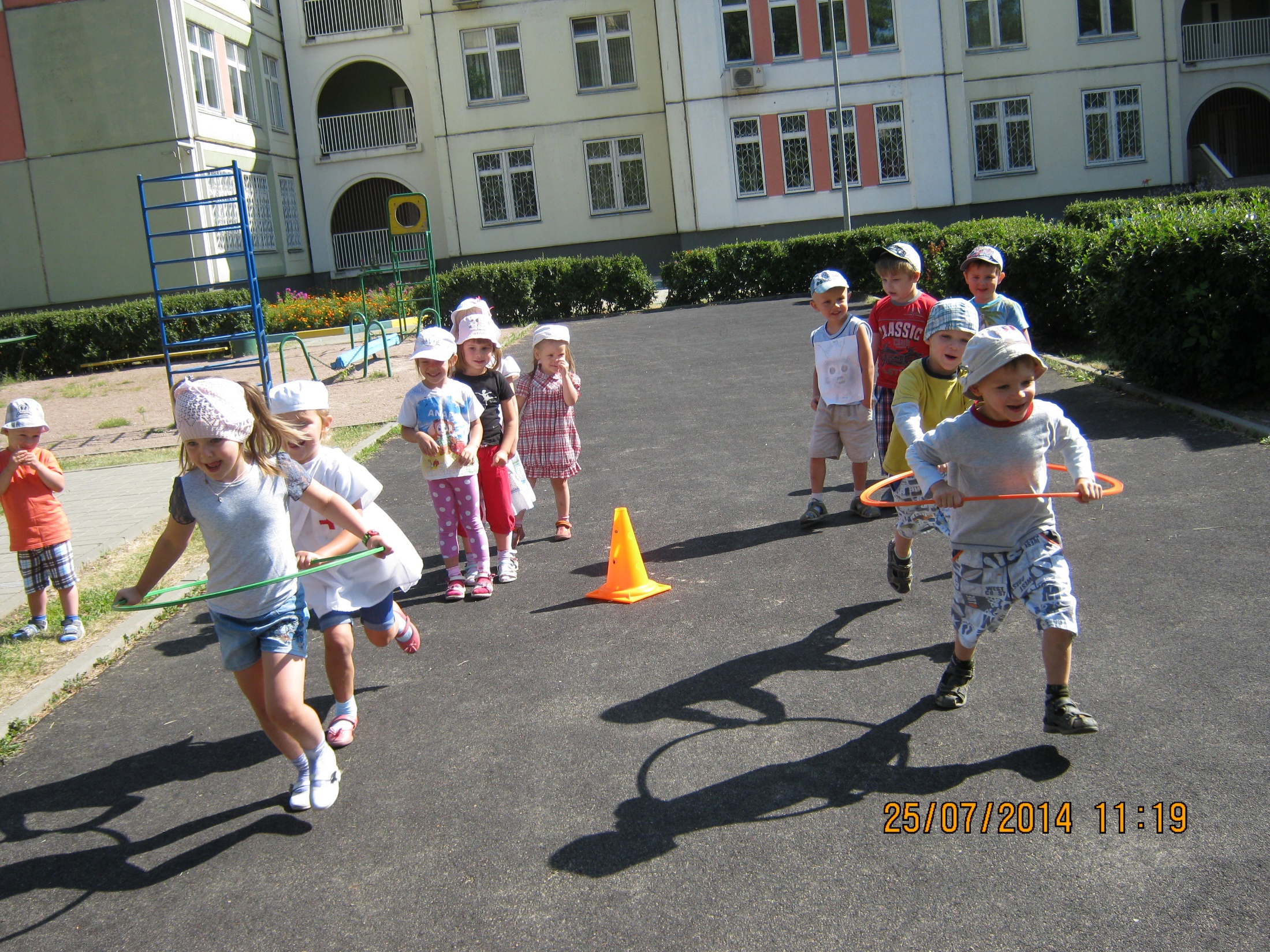 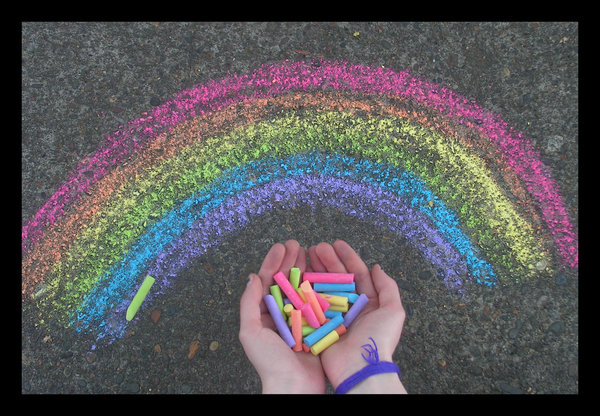 Рисуем мелками
август
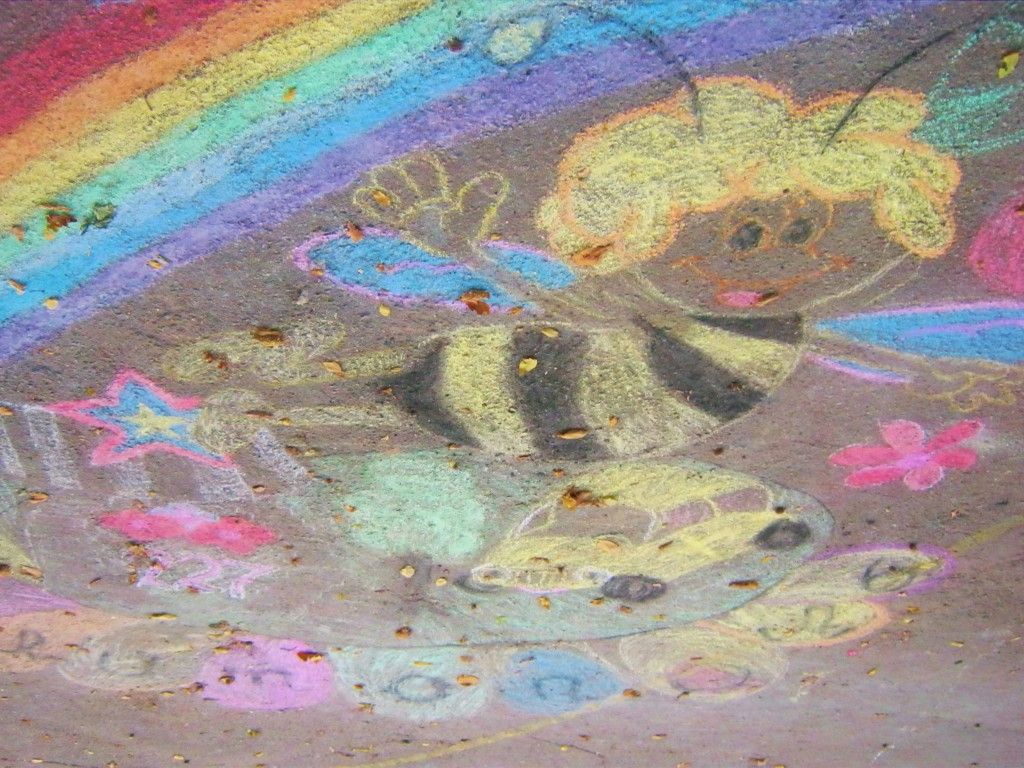 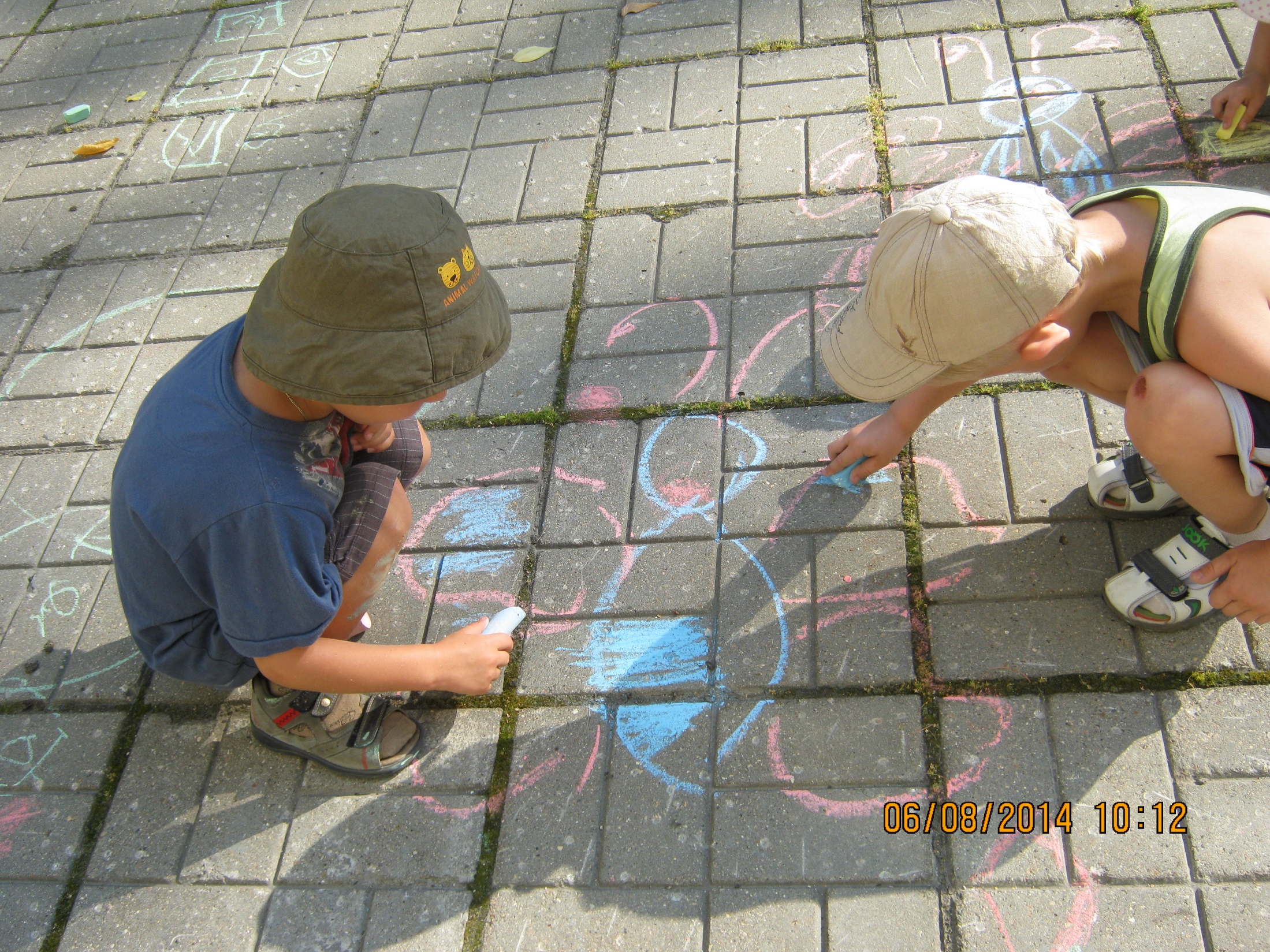 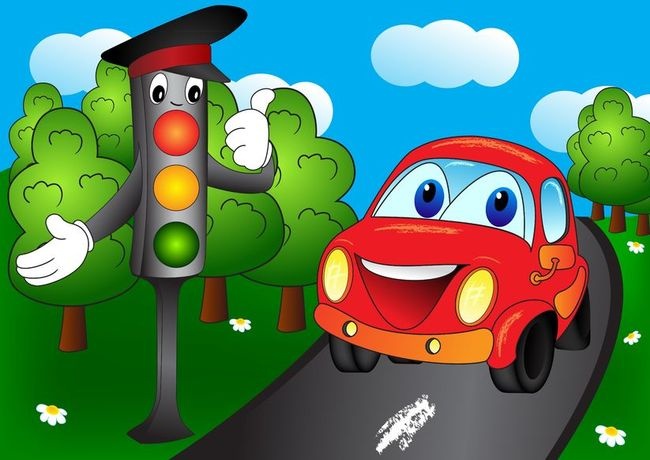 Спортивное развлечение на тему: 
«Безопасные дороги детям»
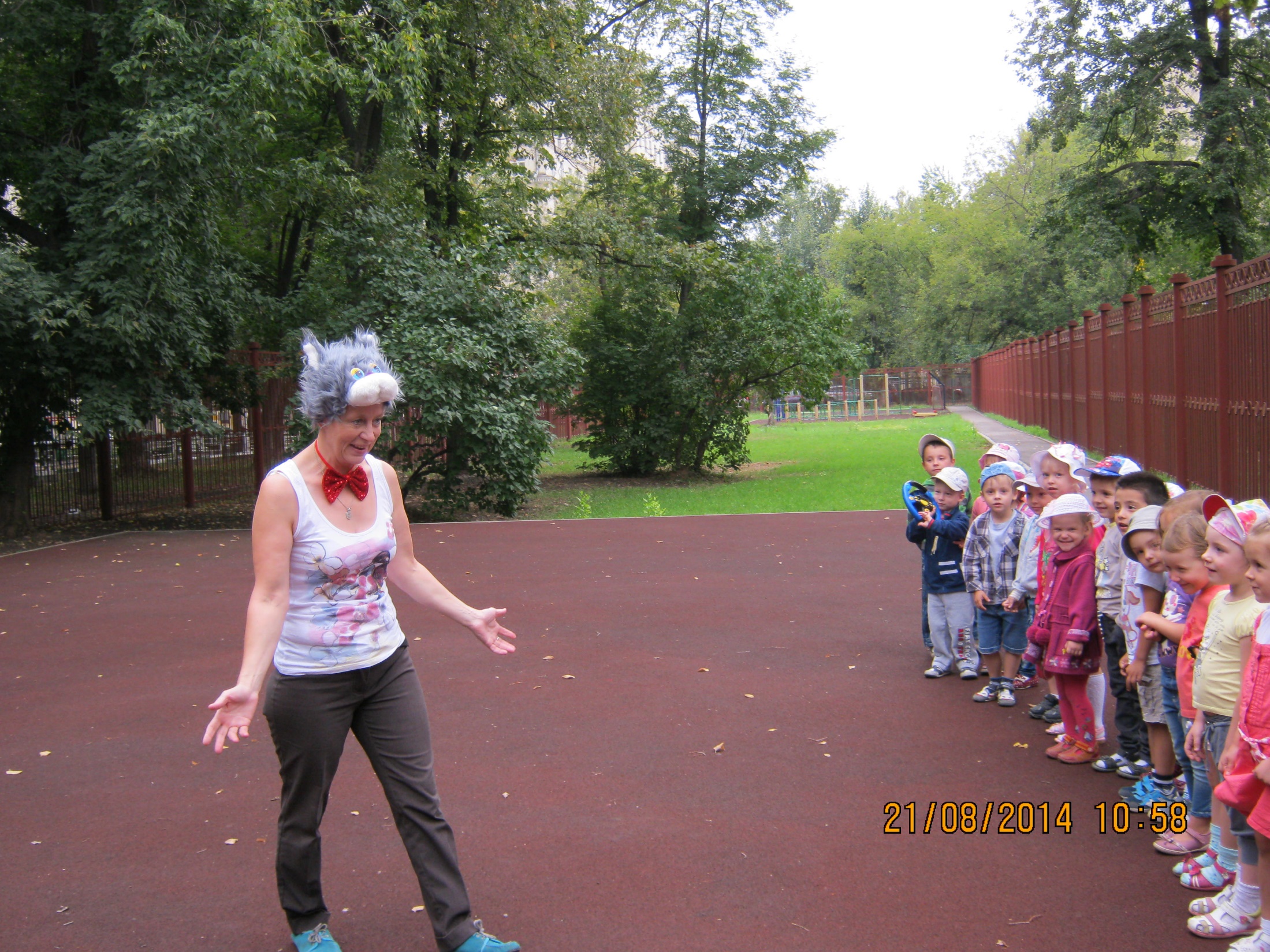 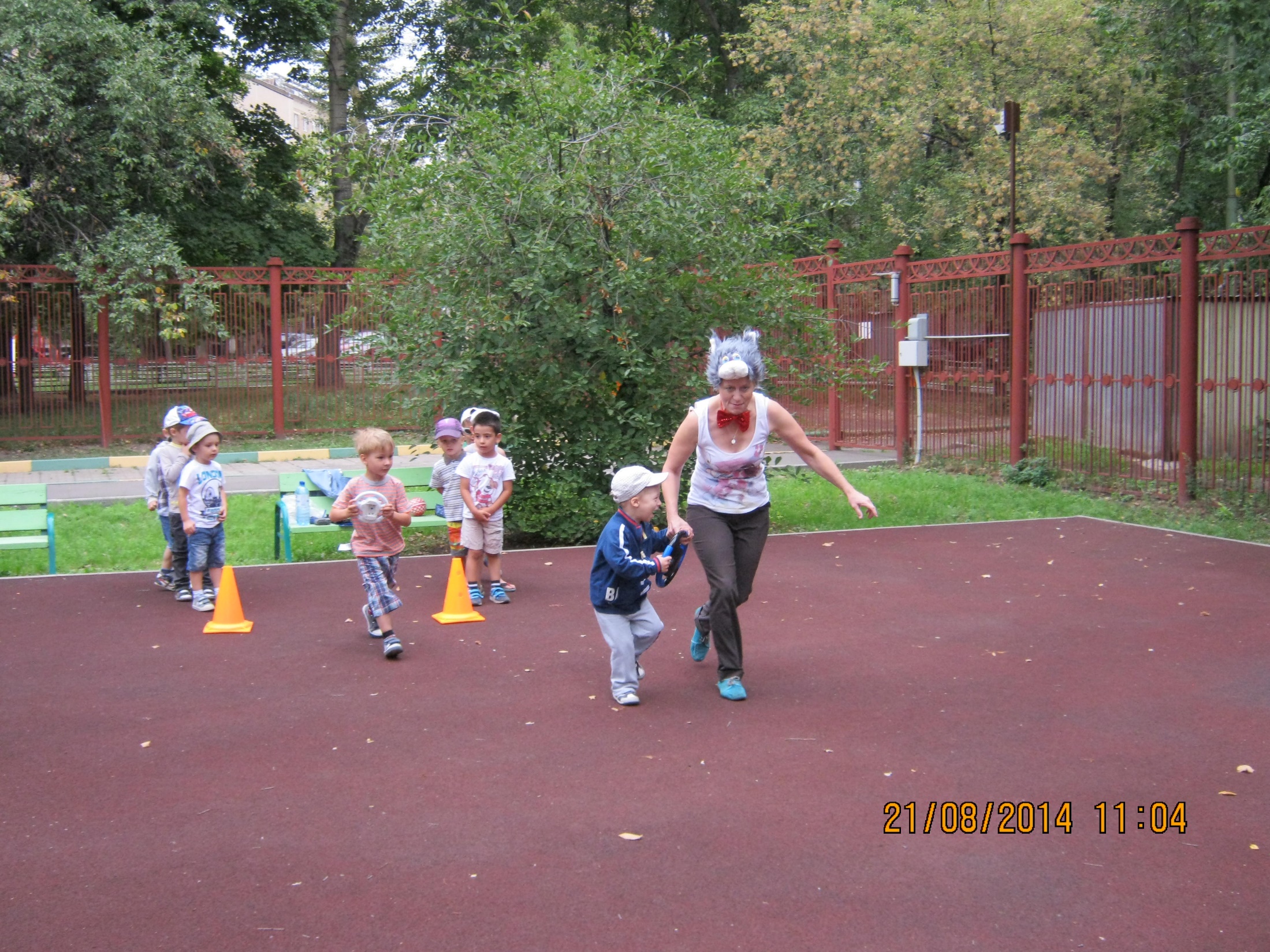 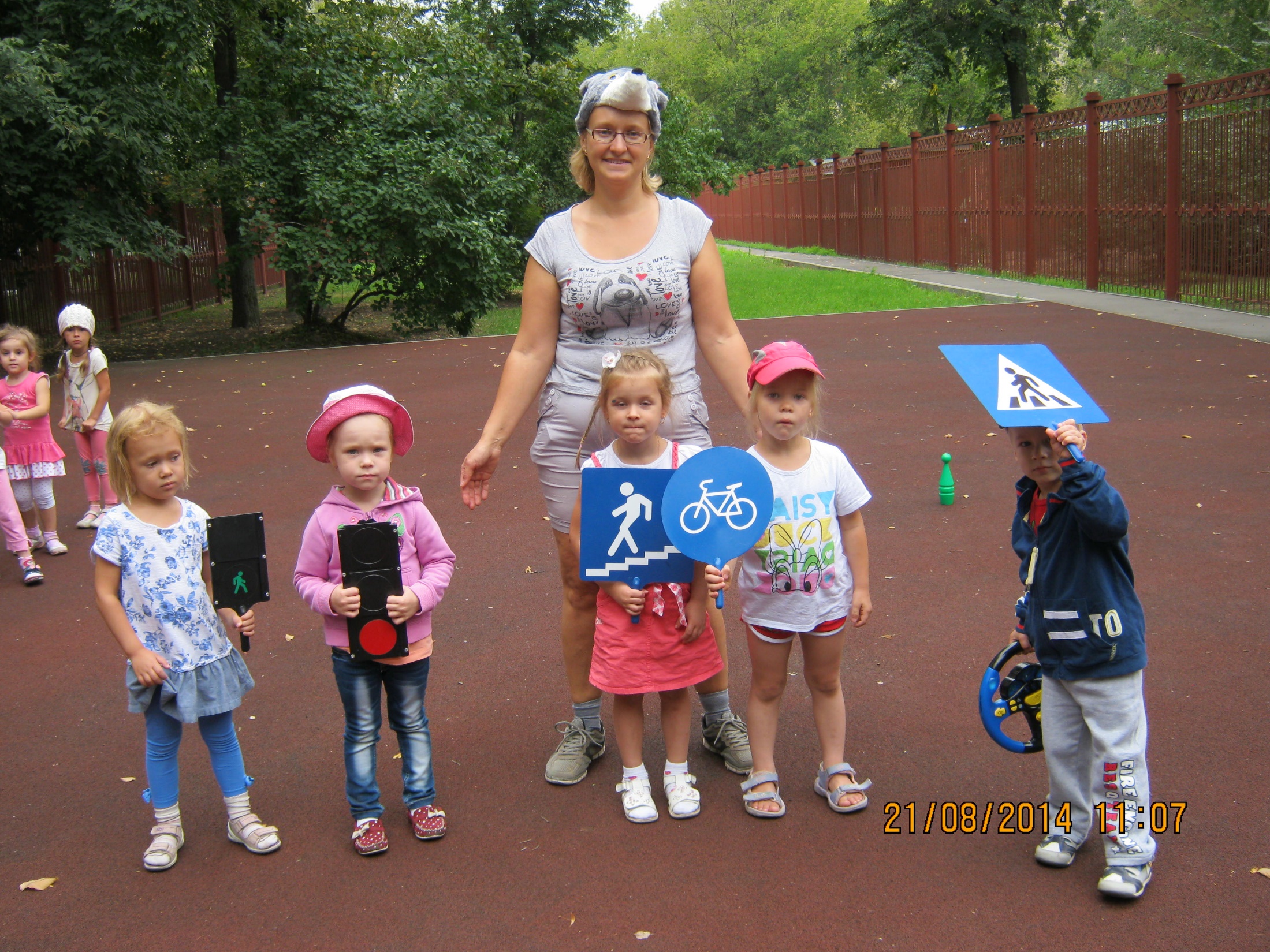 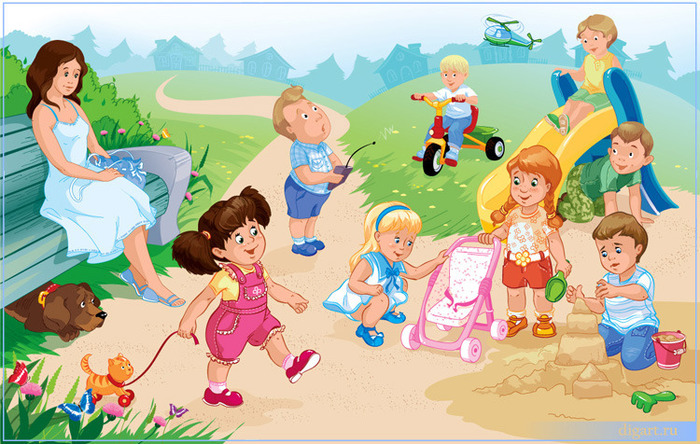 Один летний день из жизни детского сада.
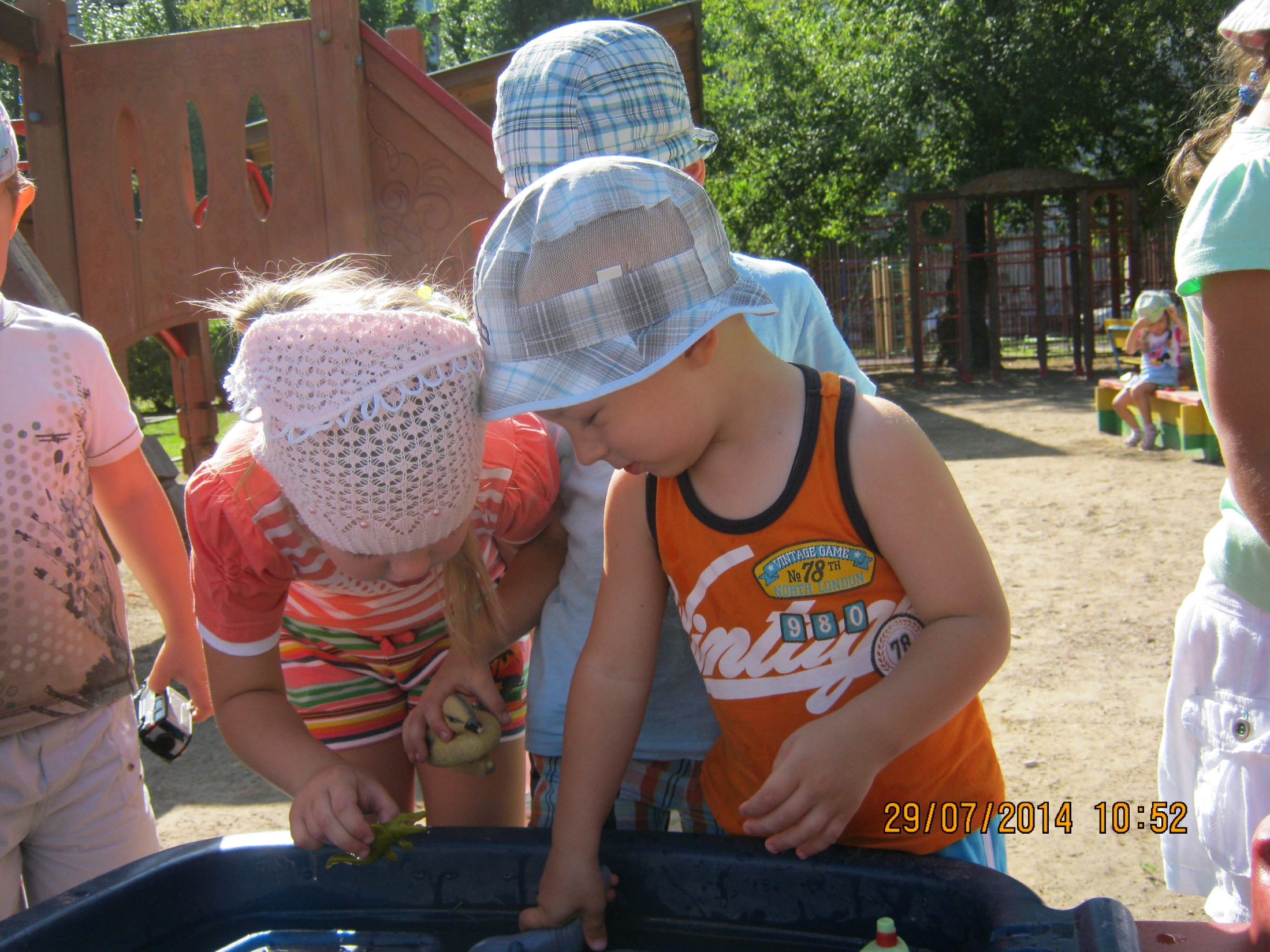 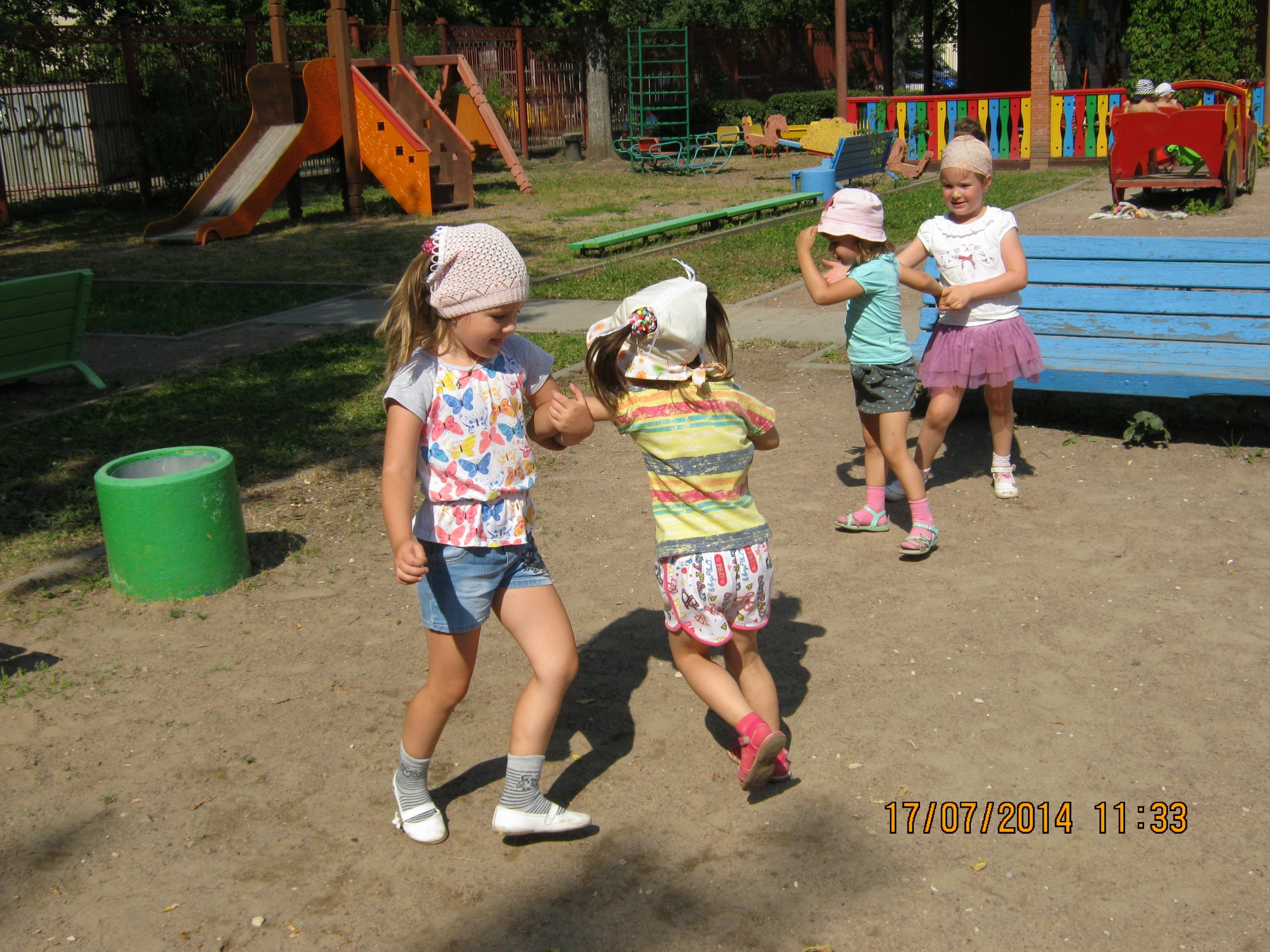 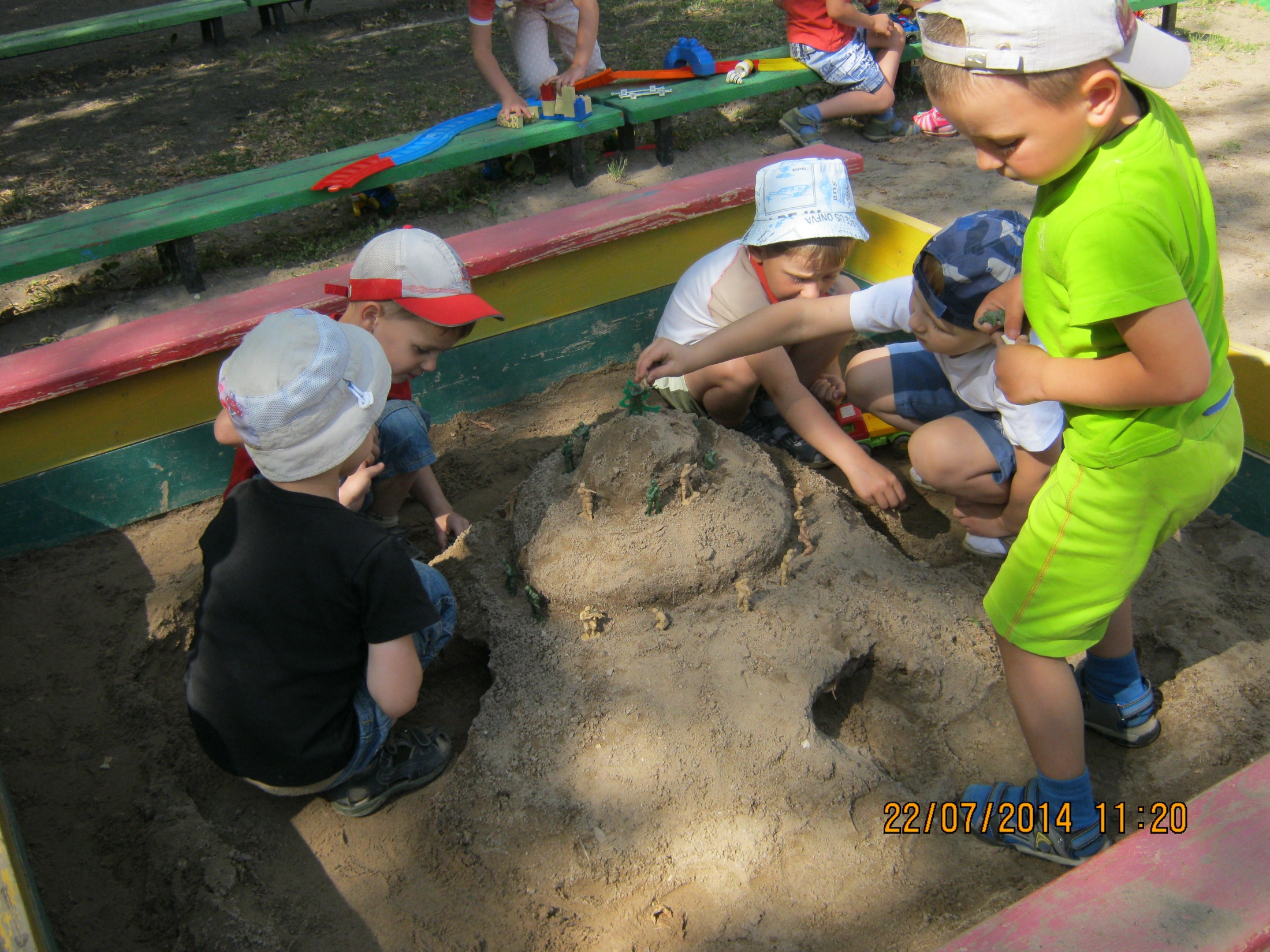 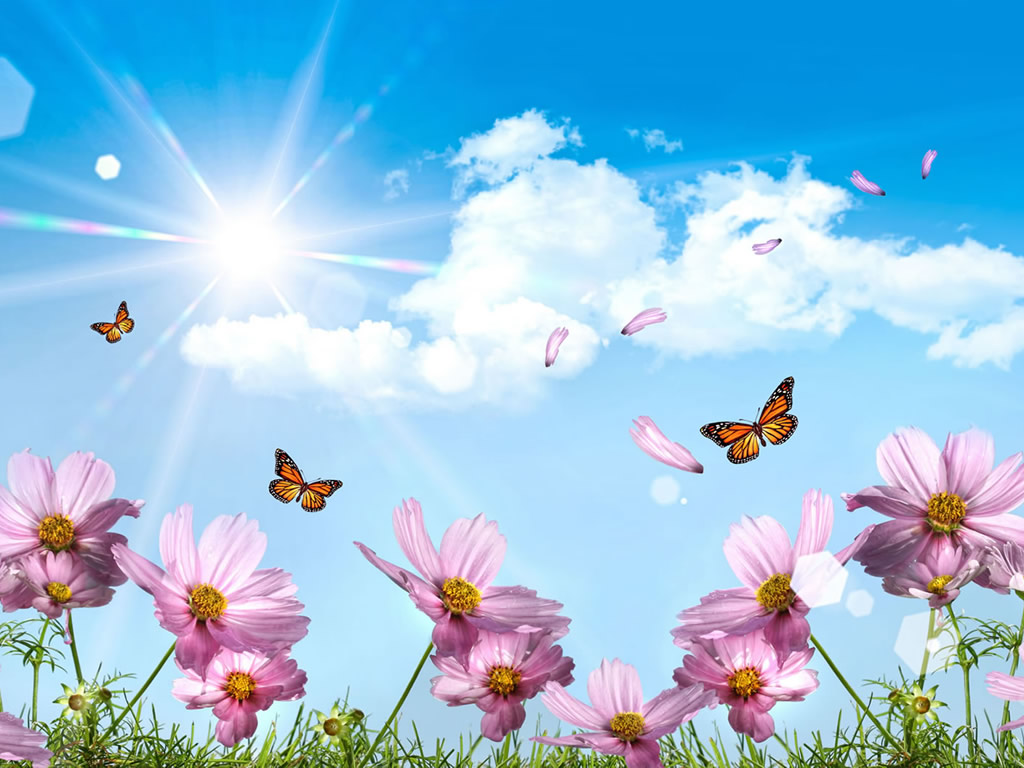 СПАСИБО ЗА ВНИМАНИЕ!